09-11
These materials are by the Kongki Ka Project and are made available to you under the terms of the Creative Commons Attribution ShareAlike license 4.0.
You have permission to share and redistribute these materials in any format and to make reasonable revisions and adaptations of this translation, provided that:
You include the above licence and source information.
If you redistribute these materials or create derivatives, you must distribute your contributions under the same license as the original.
 
The Holy Bible, Berean Standard Bible, BSB is produced in cooperation with Bible Hub, Discovery Bible, OpenBible.com, and the Berean Bible Translation Committee. This text of God's Word has been dedicated to the public domain.
 
Hindi text is from Free Bibles India. This translation is made available under the terms of a Creative Commons Attribution-ShareAlike 4.0 International License.
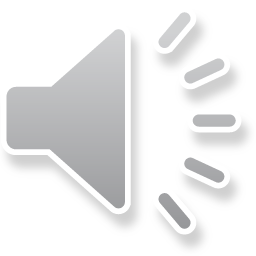 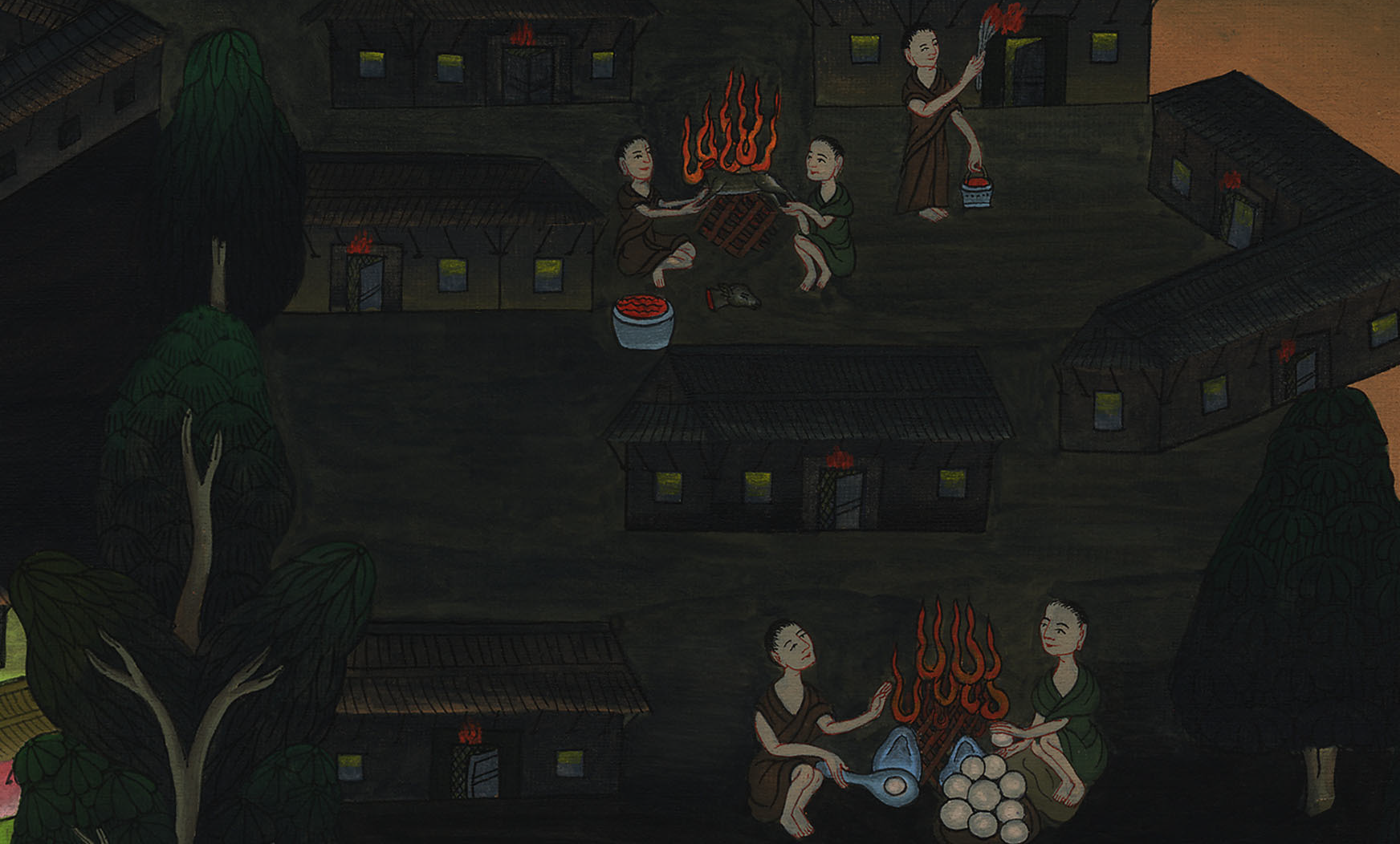 फसह पर्व की स्थापना - निर्गमन 12:1-36
This work is licensed under a Creative Commons Attribution-ShareAlike 4.0 International License
Passover – Exodus 12:1-36
फसह पर्व की स्थापना - निर्गमन 12:1-36
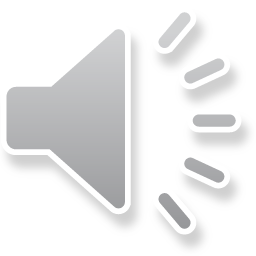 [Speaker Notes: First draft]
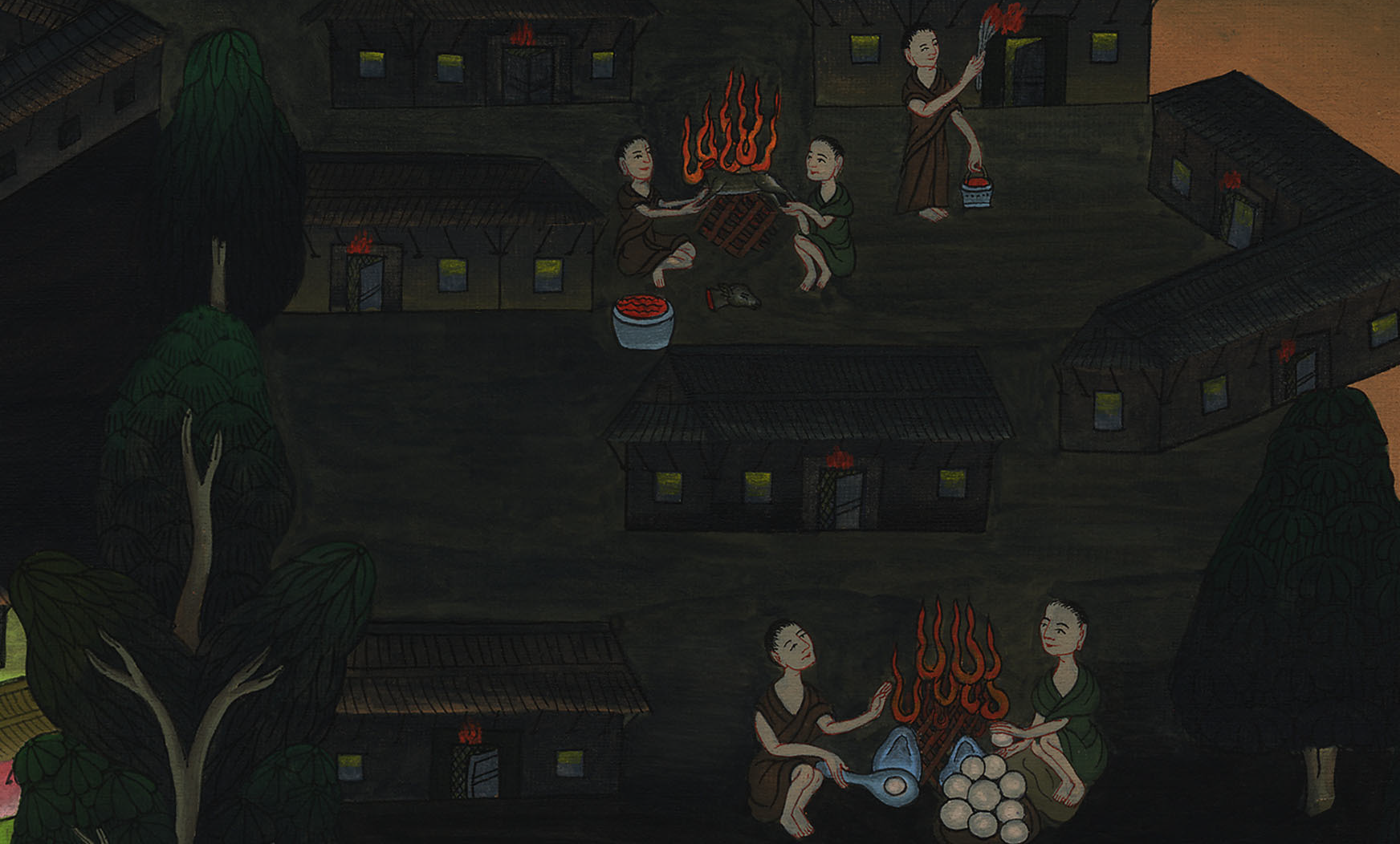 फसह पर्व की स्थापना - निर्गमन 12:1-36
1Now the Lord said to Moses and Aaron in the land of Egypt,
1फिर यहोवा ने मिस्र देश में मूसा और हारून से कहा,
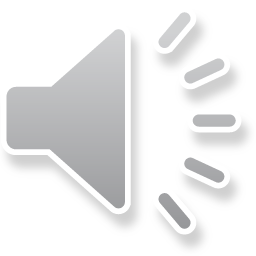 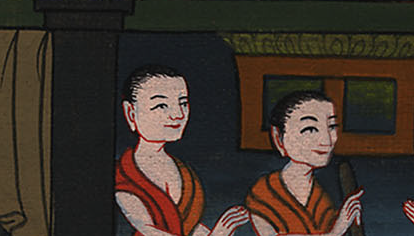 निर्गमन 12:1
2“This month is the beginning of months for you; it shall be the first month of your year.
2 “यह महीना तुम लोगों के लिये आरम्भ का ठहरे; अर्थात् वर्ष का पहला महीना यही ठहरे।
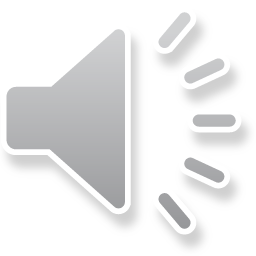 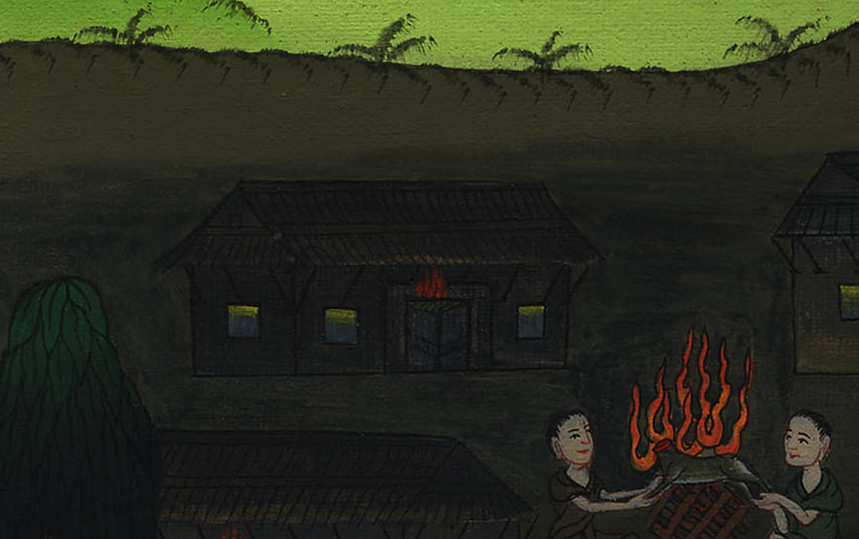 निर्गमन 12:2
3Tell the whole congregation of Israel that on the tenth day of this month each man must select a lamb  for his family, one per household.
3 इस्राएल की सारी मण्डली से इस प्रकार कहो, कि इसी महीने के दसवें दिन को तुम अपने-अपने पितरों के घरानों के अनुसार, घराने पीछे एक-एक मेम्नाa ले रखो।
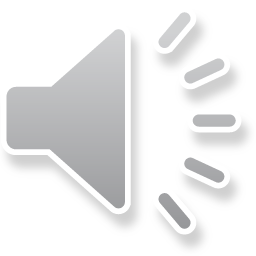 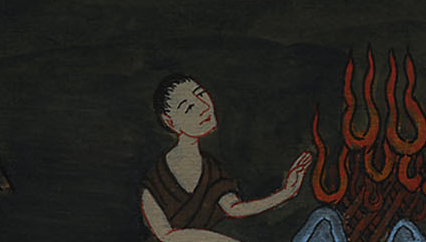 निर्गमन 12:3
6You must keep it until the fourteenth day of the month, when the whole assembly of the congregation of Israel will slaughter the animals at twilight.
6 और इस महीने के चौदहवें दिन तक उसे रख छोड़ना, और उस दिन सूर्यास्त के समय इस्राएल की सारी मण्डली के लोग उसे बलि करें।
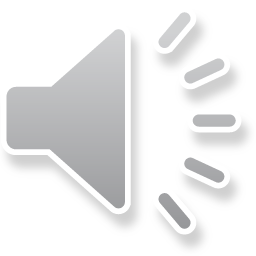 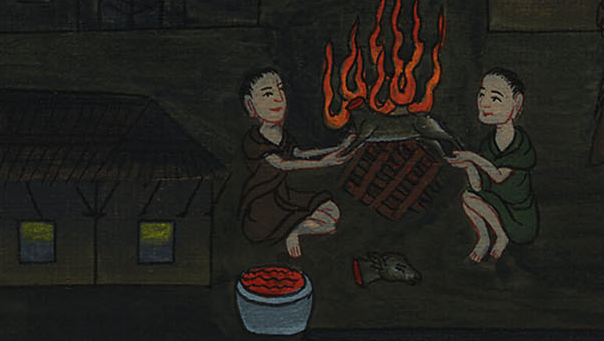 निर्गमन 12:6
7They are to take some of the blood and put it on the sides and tops of the doorframes  of the houses where they eat the lambs.
7 तब वे उसके लहू में से कुछ लेकर जिन घरों में मेम्ने को खाएँगे उनके द्वार के दोनों ओर और चौखट के सिरे पर लगाएँ।
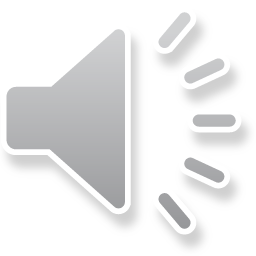 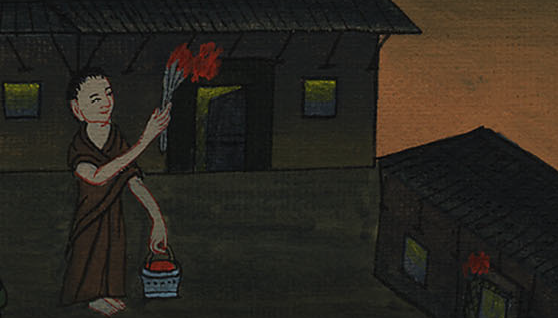 निर्गमन 12:7
8They are to eat the meat that night, roasted over the fire, along with unleavened bread and bitter herbs.
8 और वे उसके माँस को उसी रात आग में भूनकर अख़मीरी रोटीc और कड़वे सागपातd के साथ खाएँ।
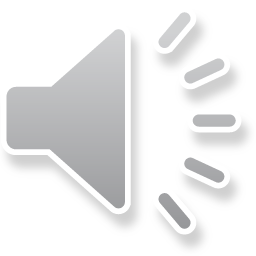 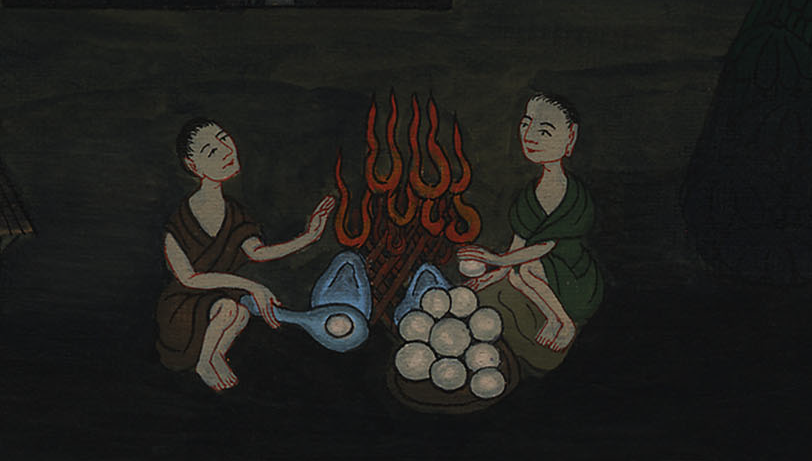 निर्गमन 12:8
10Do not leave any of it until morning; before the morning you must burn up any part that is left over.
10 और उसमें से कुछ सवेरे तक न रहने देना, और यदि कुछ सवेरे तक रह भी जाए, तो उसे आग में जला देना।
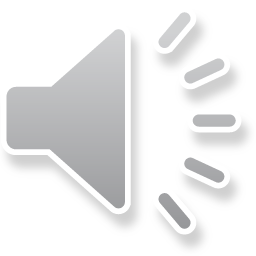 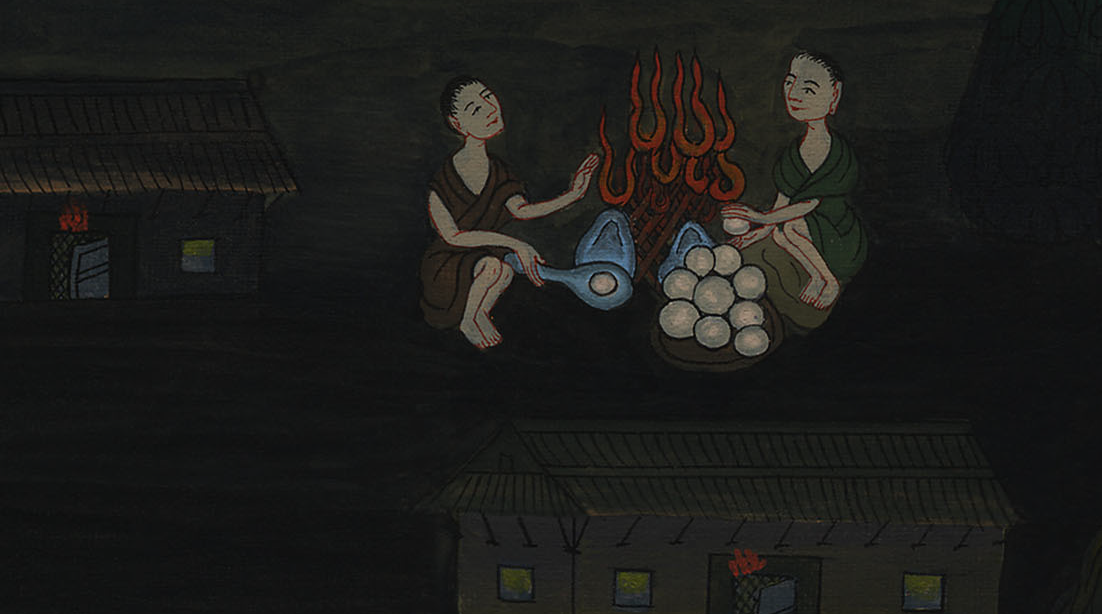 निर्गमन 12:10
11This is how you are to eat it: You must be fully dressed for travel, with your sandals on your feet and your staff in your hand. You are to eat in haste; it is the Lord’s Passover.
11 और उसके खाने की यह विधि है; कि कमर बाँधे, पाँव में जूती पहने, और हाथ में लाठी लिए हुए उसे फुर्ती से खाना; वह तो यहोवा का फसह होगा।
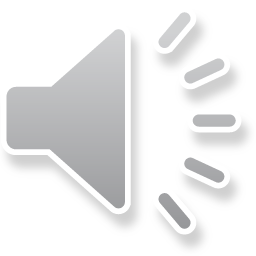 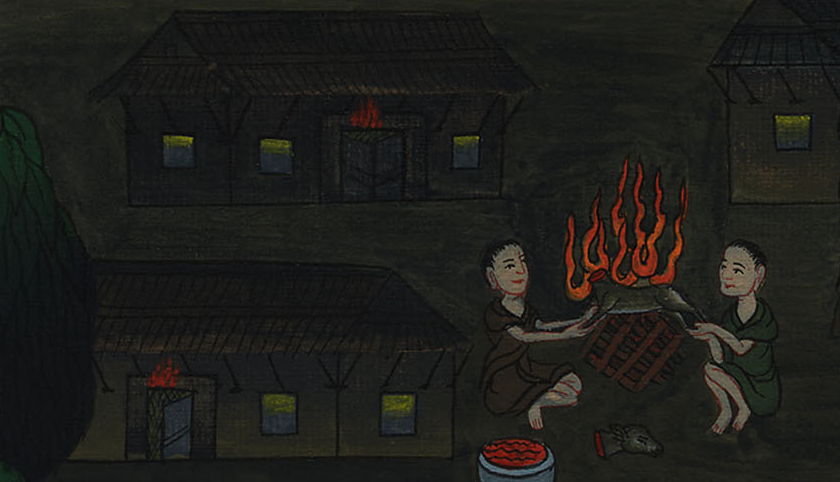 निर्गमन 12:11
12On that night I will pass through the land of Egypt and strike down every firstborn male, both man and beast, and I will execute judgment against all the gods of Egypt. I am the Lord.
12 क्योंकि उस रात को मैं मिस्र देश के बीच में से होकर जाऊँगा, और मिस्र देश के क्या मनुष्य क्या पशु, सब के पहिलौठों को मारूँगा; और मिस्र के सारे देवताओं को भी मैं दण्ड दूँगा; मैं तो यहोवा हूँ।
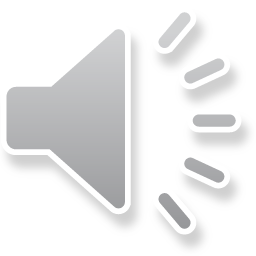 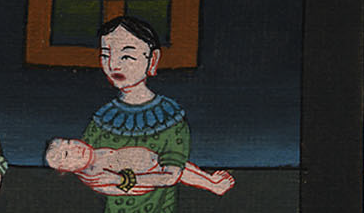 निर्गमन 12:12
13The blood on the houses where you are staying will distinguish them; when I see the blood, I will pass over you. No plague will fall on you to destroy you when I strike the land of Egypt.
13 और जिन घरों में तुम रहोगे उन पर वह लहू तुम्हारे निमित्त चिन्ह ठहरेगा; अर्थात् मैं उस लहू को देखकर तुम को छोड़ जाऊँगा, और जब मैं मिस्र देश के लोगों को मारूँगा, तब वह विपत्ति तुम पर न पड़ेगी और तुम नाश न होंगे।
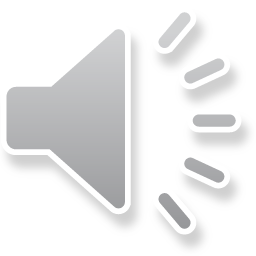 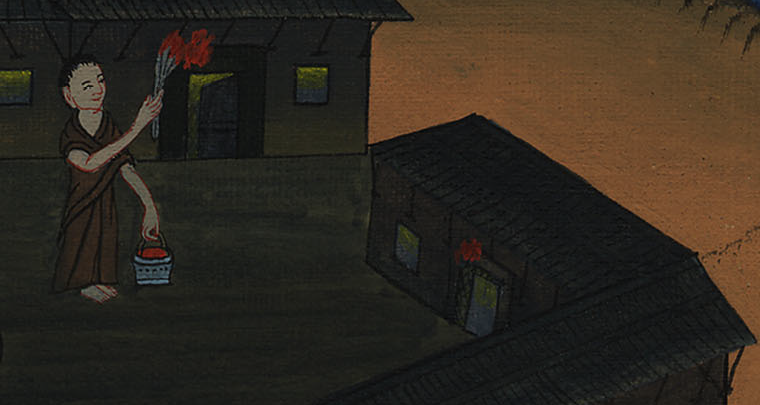 निर्गमन 12:13
28And the Israelites went and did just what the Lord had commanded Moses and Aaron.
28 और इस्राएलियों ने जाकर, जो आज्ञा यहोवा ने मूसा और हारून को दी थी, उसी के अनुसार किया।
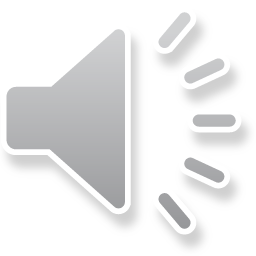 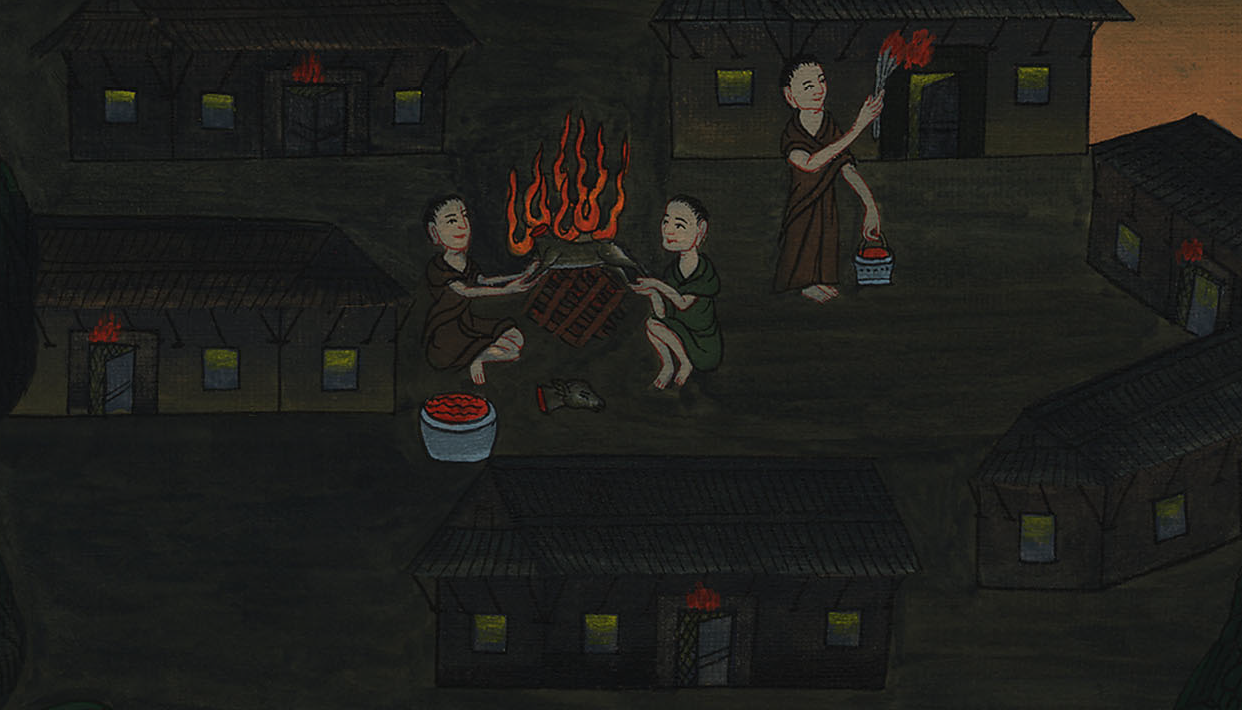 निर्गमन 12:28
29Now at midnight the Lord struck down every firstborn male in the land of Egypt, from the firstborn of Pharaoh, who sat on his throne, to the firstborn of the prisoner in the dungeon, as well as all the firstborn among the livestock.
29 ऐसा हुआ कि आधी रात को यहोवा ने मिस्र देश में सिंहासन पर विराजनेवाले फ़िरौन से लेकर गड्ढे में पड़े हुए बँधुए तक सब के पहिलौठों को, वरन् पशुओं तक के सब पहिलौठों को मार डाला।
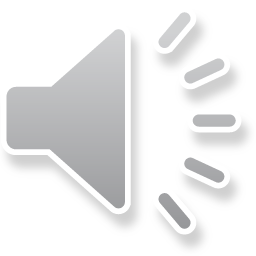 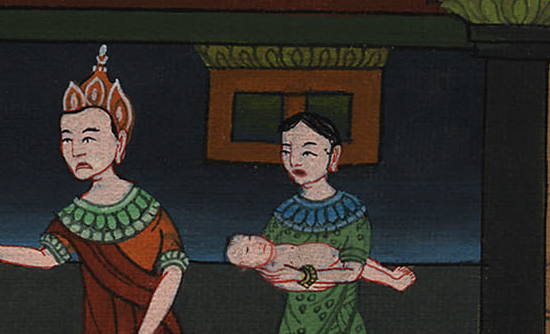 निर्गमन 12:29
30During the night Pharaoh got up—he and all his officials and all the Egyptians—and there was loud wailing in Egypt; for there was no house without someone dead.
30 और फ़िरौन रात ही को उठ बैठा, और उसके सब कर्मचारी, वरन् सारे मिस्री उठे; और मिस्र में बड़ा हाहाकार मचा, क्योंकि एक भी ऐसा घर न था जिसमें कोई मरा न हो।
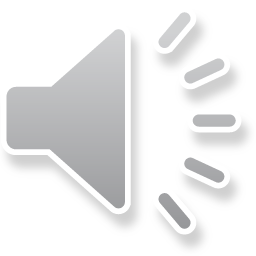 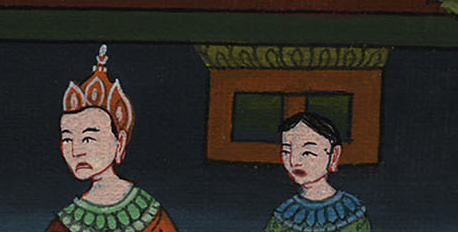 निर्गमन 12:30
31Then Pharaoh summoned Moses and Aaron by night and said, “Get up, leave my people, both you and the Israelites! Go, worship the Lord as you have requested.
31 तब फ़िरौन ने रात ही रात में मूसा और हारून को बुलवाकर कहा, “तुम इस्राएलियों समेत मेरी प्रजा के बीच से निकल जाओ; और अपने कहने के अनुसार जाकर यहोवा की उपासना करो।
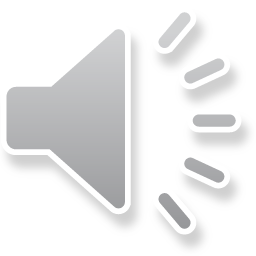 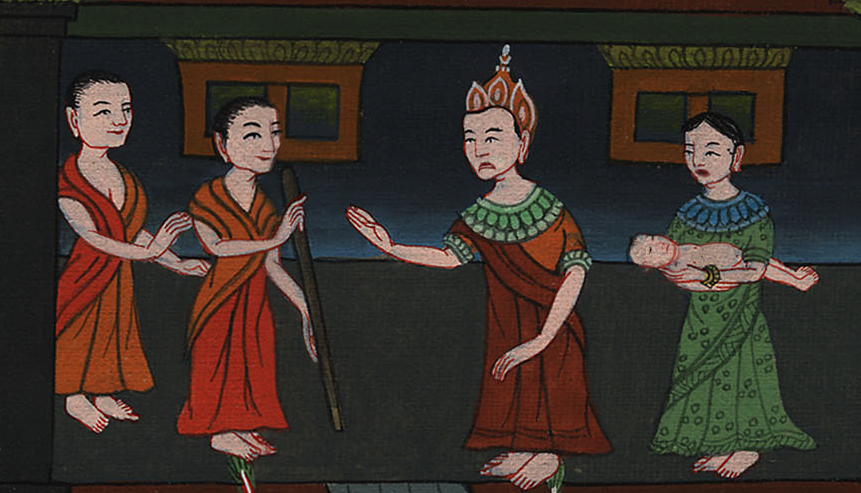 निर्गमन 12:31
32Take your flocks and herds as well, just as you have said, and depart! And bless me also.”
32 अपने कहने के अनुसार अपनी भेड़-बकरियों और गाय-बैलों को साथ ले जाओ; और मुझे आशीर्वाद दे जाओ।”
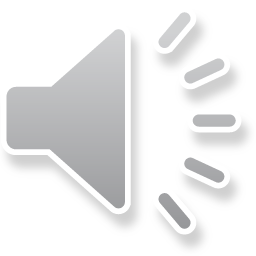 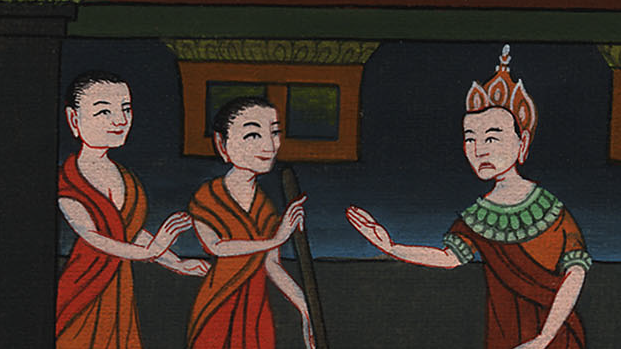 निर्गमन 12:32
33And in order to send them out of the land quickly, the Egyptians urged the people on. “For otherwise,” they said, “we are all going to die!”
33 और मिस्री जो कहते थे, ‘हम तो सब मर मिटे हैं,’ उन्होंने इस्राएली लोगों पर दबाव डालकर कहा, “देश से झटपट निकल जाओ।”
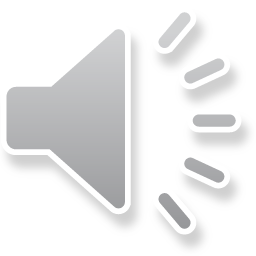 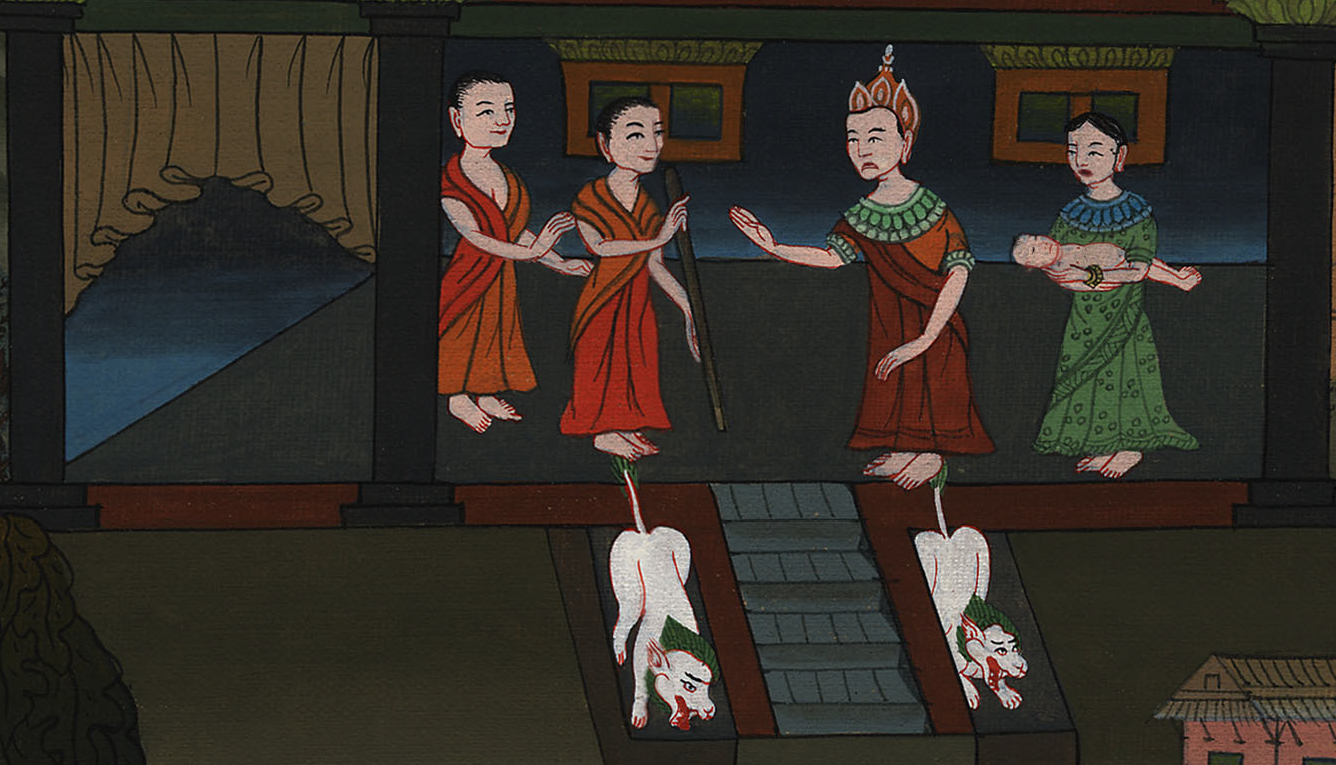 निर्गमन 12:33
35Furthermore, the Israelites acted on Moses’ word and asked the Egyptians for articles of silver and gold, and for clothing.
35 इस्राएलियों ने मूसा के कहने के अनुसार मिस्रियों से सोने-चाँदी के गहने और वस्त्र माँग लिए।
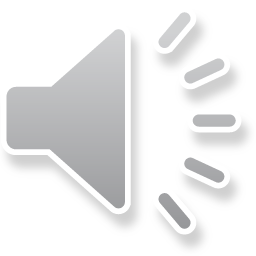 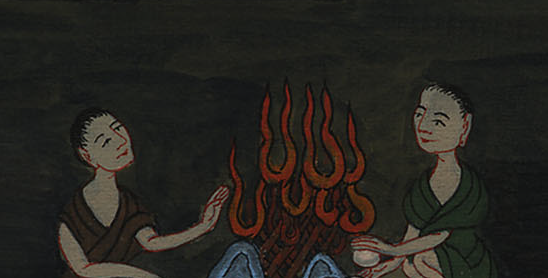 निर्गमन 12:35
36And the Lord gave the people such favor in the sight of the Egyptians that they granted their request. In this way they plundered the Egyptians.
36 और यहोवा ने मिस्रियों को अपनी प्रजा के लोगों पर ऐसा दयालु किया कि उन्होंने जो-जो माँगा वह सब उनको दिया। इस प्रकार इस्राएलियों ने मिस्रियों को लूट लिया।
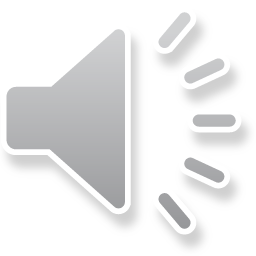 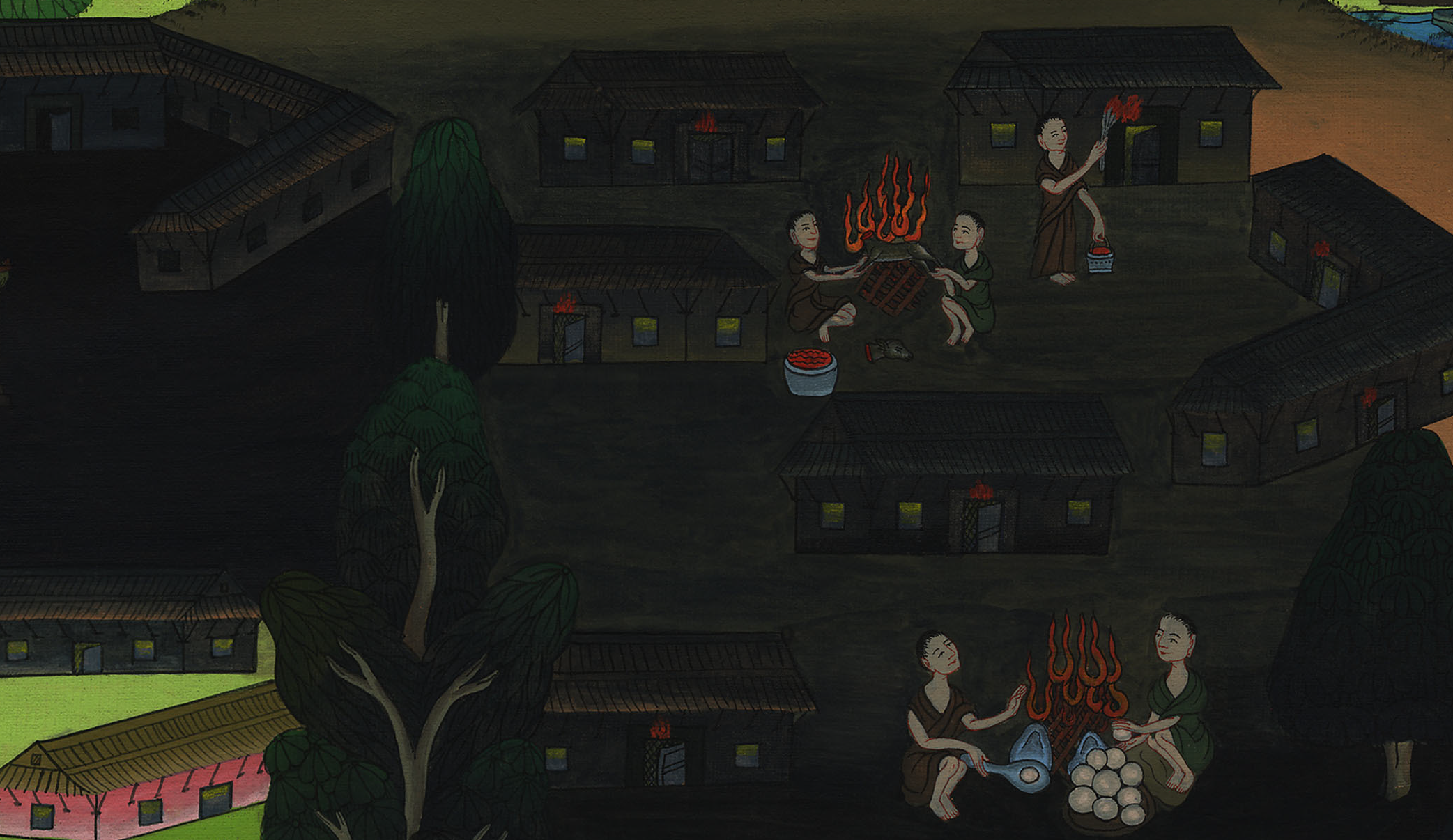 निर्गमन 12:36